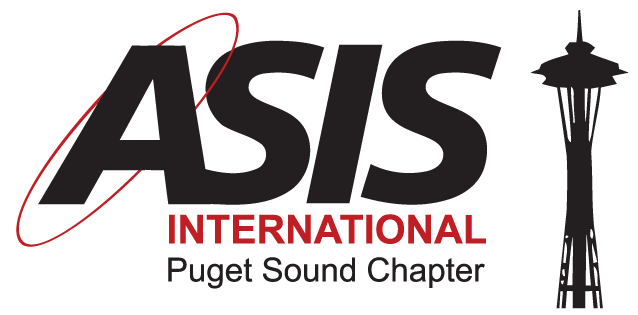 Vendor Management
How To Make The Most Of Your Relationship
Final Thoughts from George McCloskey
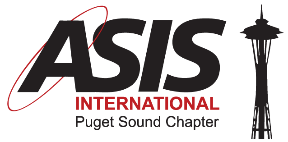 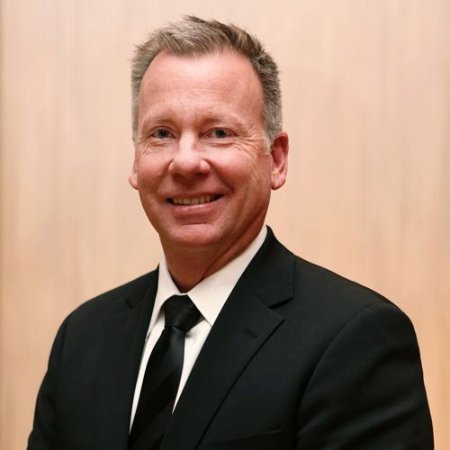 Focus on the Business
 Always Find a Way Towards Yes
 Business Owns the Risk, Don’t Make It Personal
Copyright text here
Final Thoughts from Steven Walter
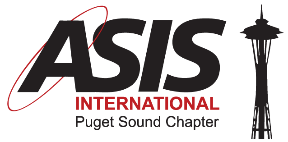 Clarity is the Key to Understanding
 Transparency Breeds Trust 
 Expectations Must Be Known & Managed Accordingly
 Consistently Builds Credibility
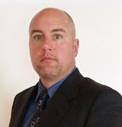 Copyright text here
Final Thoughts from Scott Jones
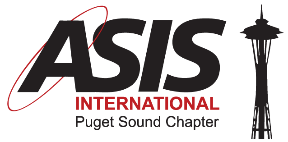 Start Early & Do Your Pre-Work
 Strive to Eliminate Biases
 Develop a Vendor-Partner Mindset
 You Don’t Always Get What You Pay For
 Read & Know Your Contracts, No Longer than 2 Years
 Show Your Work
Copyright text here
THANK YOU
Natasha Ryan
Membership Chair/Moderator


Phone :  +1 (206) 697-0757
Email : Natasha@premierrisksolutions.com 
Website : www.premierrisksolutions.com
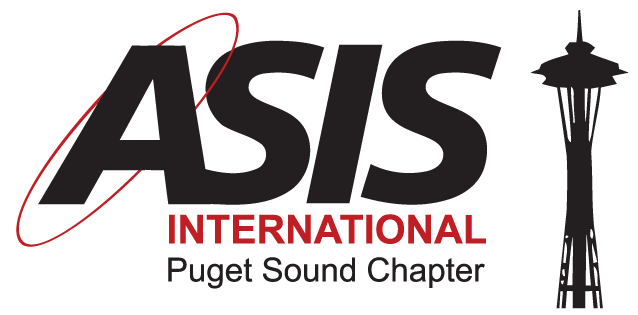 Copyright text here